Click to delete before Printing plate!
Click to delete before Printing plate!
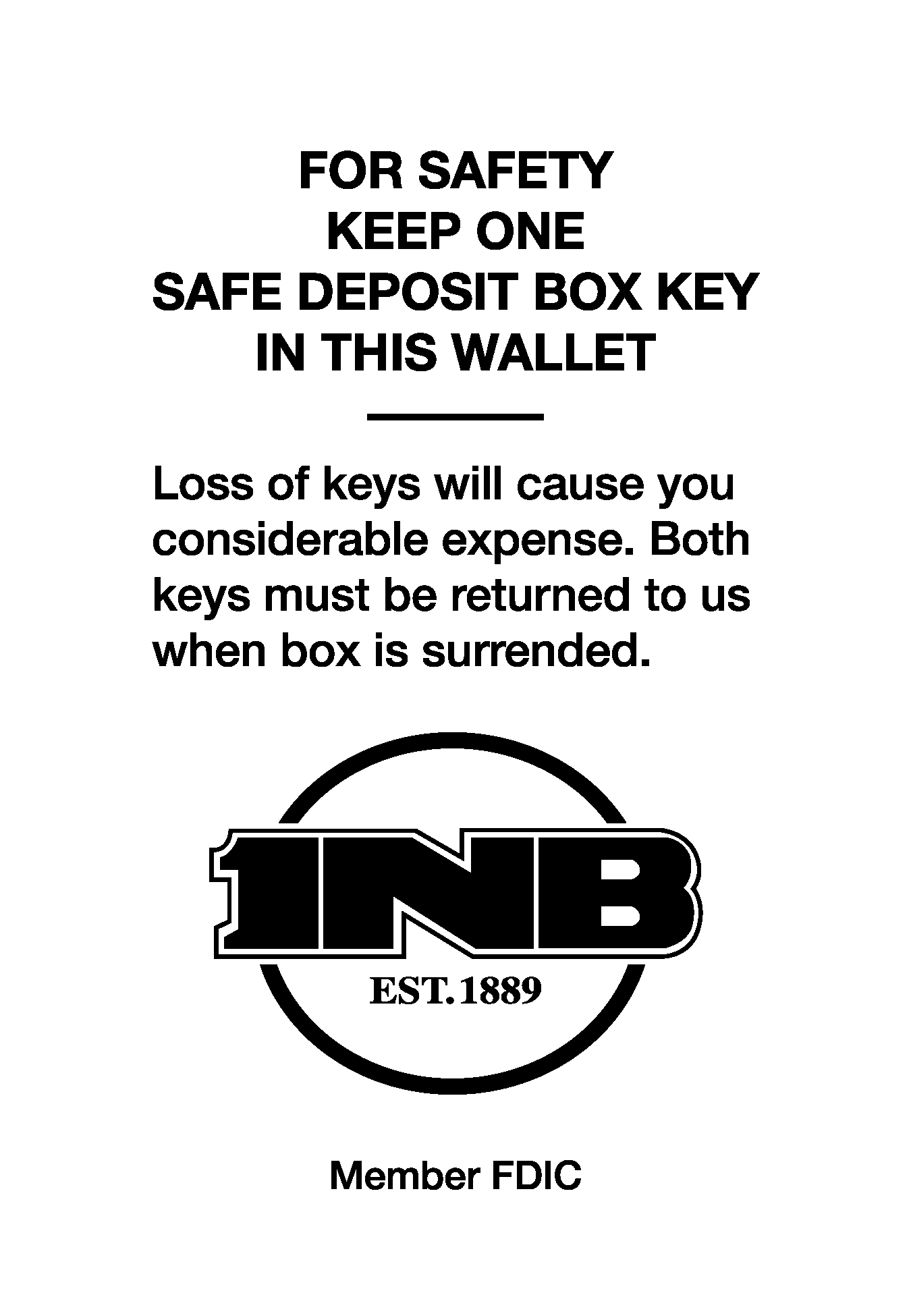 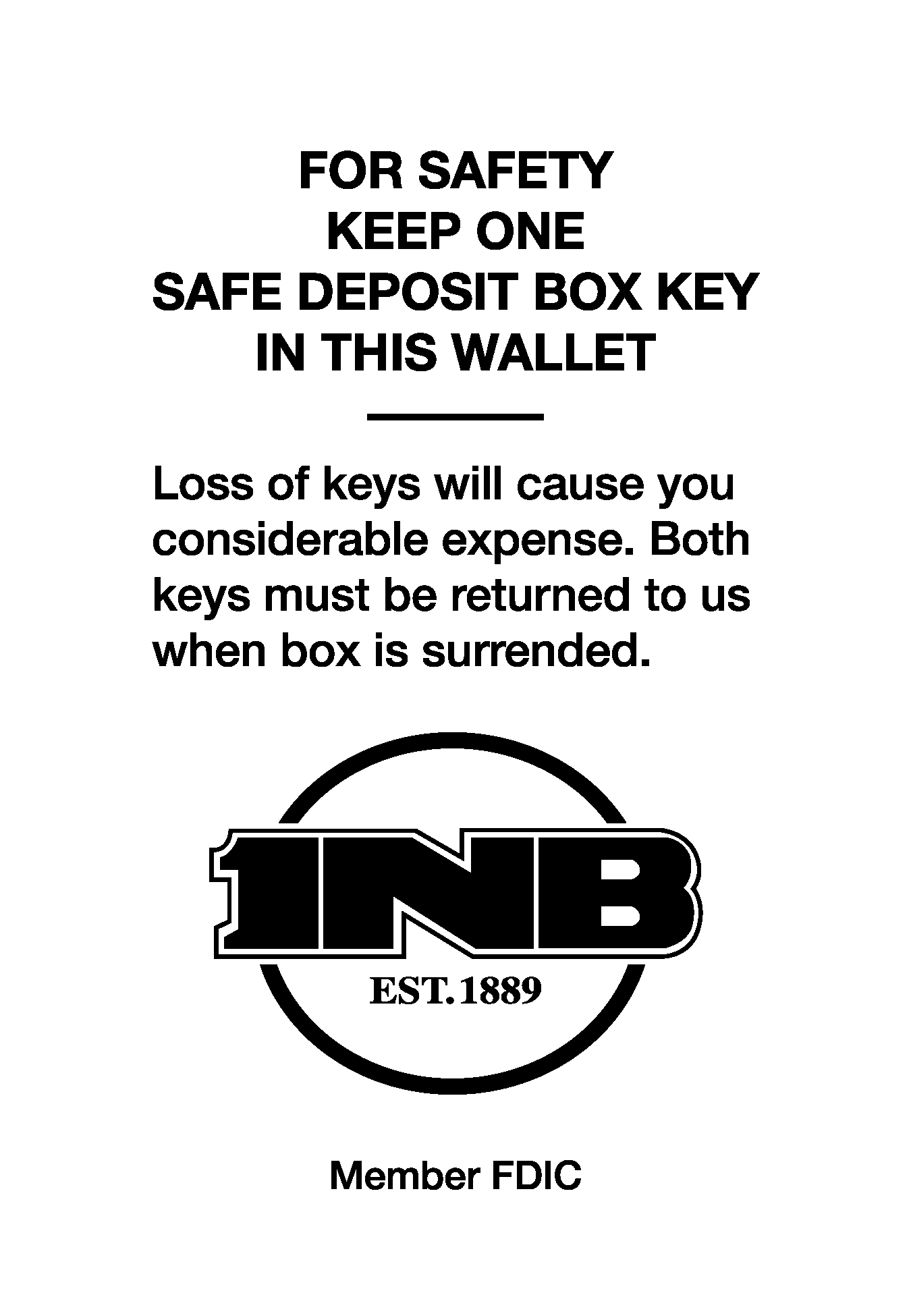 # 936
# 936
Form KW-SP
Key Wallet
Form KW-SP
Key Wallet